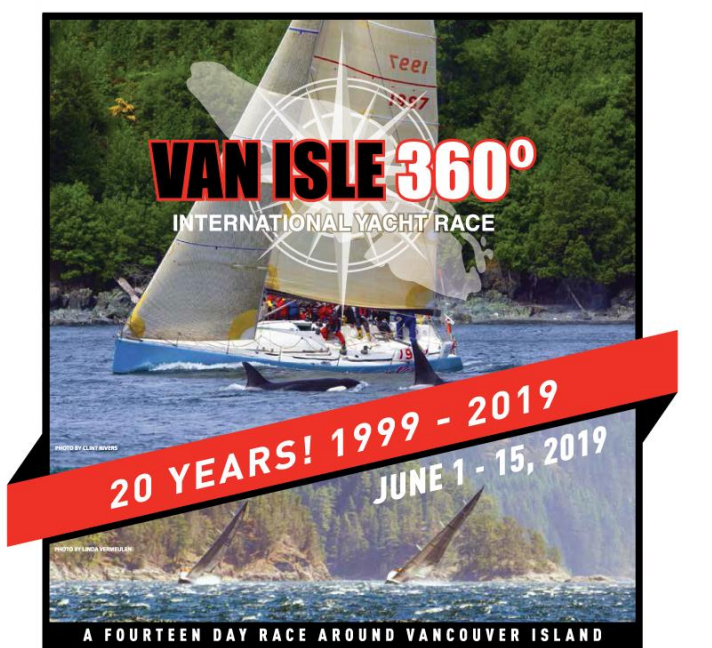 Weather for the 2019 Race
Presented By Bruce Hedrick, Chief Forecaster for
                 Meadow Point Marine
General Overview of Current Conditions and Forecasts
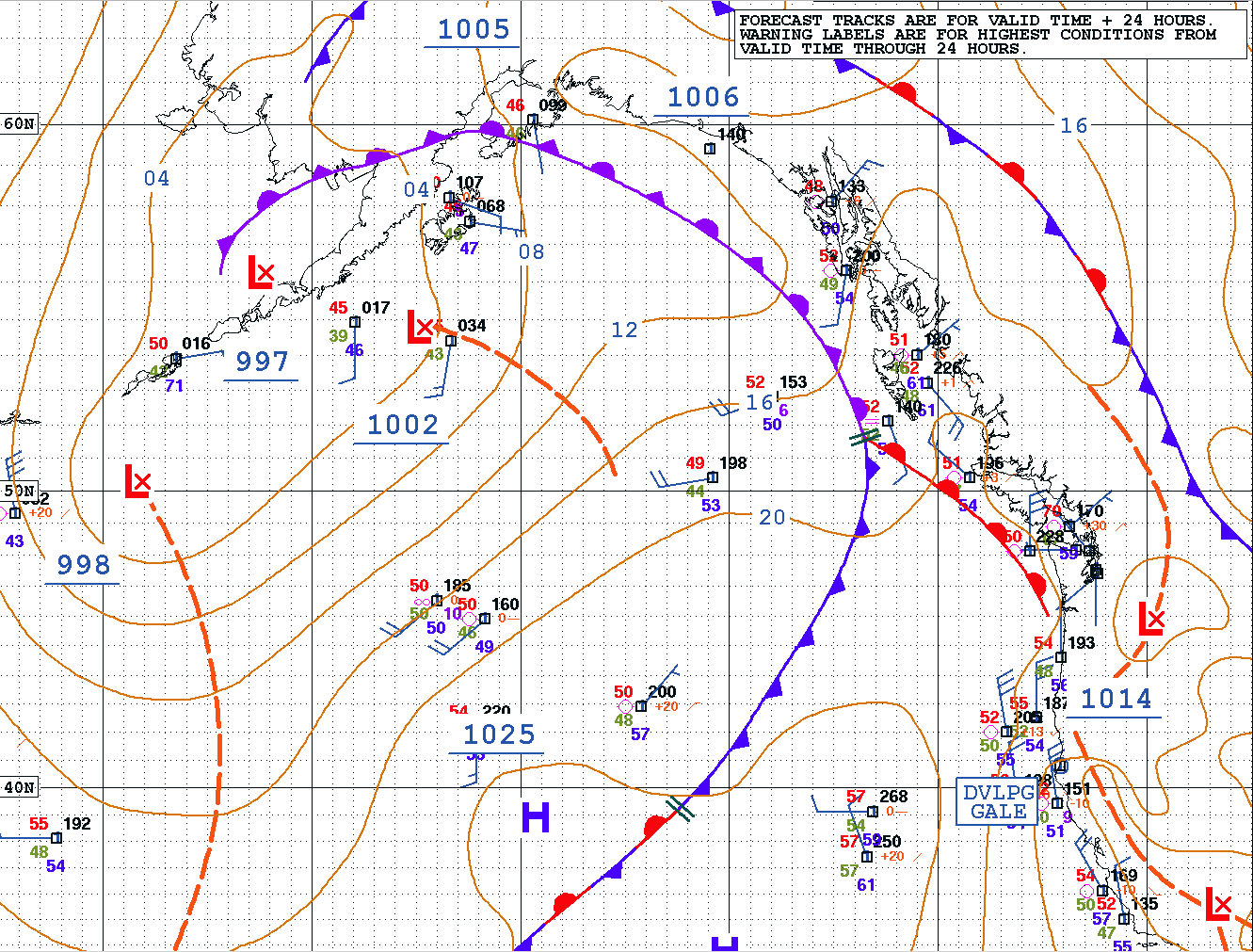 Surface Analysis31 May
Surface Analysis Synopsis
As you can see from the chart, we have a very interesting pattern with a weak high-pressure system off the coast of Northern CA with a weak low-pressure system in eastern Washington. We also have a weak warm front approaching the coast as well as a weak trough of low-pressure extending up through the interior of BC. The satellite picture confirms that this will have little effect on your weather. Onshore flow will develop and eventually bring a northwesterly flow to the Strait of Georgia which should mean a 10-15knot beat for the first leg to Deep Bay as long as you finish before about midnight.
Satellite Picture
24 Hour Surface Forecast
Surface Analysis Continued
After the weak cold front drags over the area, a very weak ridge of high pressure will bring an onshore flow of northwesterlies to the Strait of Georgia with the most wind occurring just as the ridge starts to build. As the pressure gradient eases and spreads out, the wind will ease with less wind on the Vancouver Island side of the Straits. Since the breeze will take the path of less resistance, it will clock as the day goes on and as you sail north this should favor a starboard tack approach to the finish.
48 Hour Surface Forecast
Forecast for Sunday June 2nd
This becomes more complex as the ridge will continue to weaken as the remnants of a cold front drag over the area. You should have a north-northwesterly breeze for the start from Comox however this will weaken over the course of the day until another onshore flow strengthens late in the afternoon as this weak front moves to the east.
72 Hour Surface Forecast
Deepwater Bay to Hardwicke Island
This leg can be a thrash however not so this year as a west-northwesterly flow should hold over the area, giving the fleet a solid beat in 4-10 knots of wind.
96-Hour Surface Forecast
Hardwicke Island to Telegraph Cove
As the Surface Chart shows, this could be a very challenging leg with the lightest air so far. The good news is that this is still 96 hours out and anything beyond about 72 hours in the forecast is highly variable.
500MB Analysis
500MB Analysis
This will bear watching as the flow will become more zonal over the course of the race, which will bring more uncertainty into the forecast.
EnvironmentCanadaHi-Res Forecast0900 1 June
EnvironmentCanadaHi-Res Forecast1100 1 June
EnvironmentCanadaHi-Res Forecast1300 1 June
EnvironmentCanadaHi-Res Forecast1600 1 June
EnvironmentCanadaHi-Res Forecast1900 1 June
Winter Harbor to Ucluelet
I know this has nothing to do with todays presentation but I also know that some of you are looking at this slide and seeing 35 knots of northwesterly breeze off the coast are probably rubbing your hands together in eager anticipation…..
EnvironmentCanadaHi-Res Forecast2200 1 June
Tides at the Winchelsea Islands
0409	14.2 Feet
1116	3.7 Feet
1820	14.2 Feet
2332	10.4 Feet
Tides (cont)
So not much on the tidal current front as the the tide will be with you about 1100 hours until about 1830 hours.
That’s it for today
Thank you, and if you have any questions feel free to contact me at 
LBHedrick@comcast.net.
I will attempt to have an updated forecast posted at Sailish.com the night before every leg. 
Thanks again, Bruce Hedrick